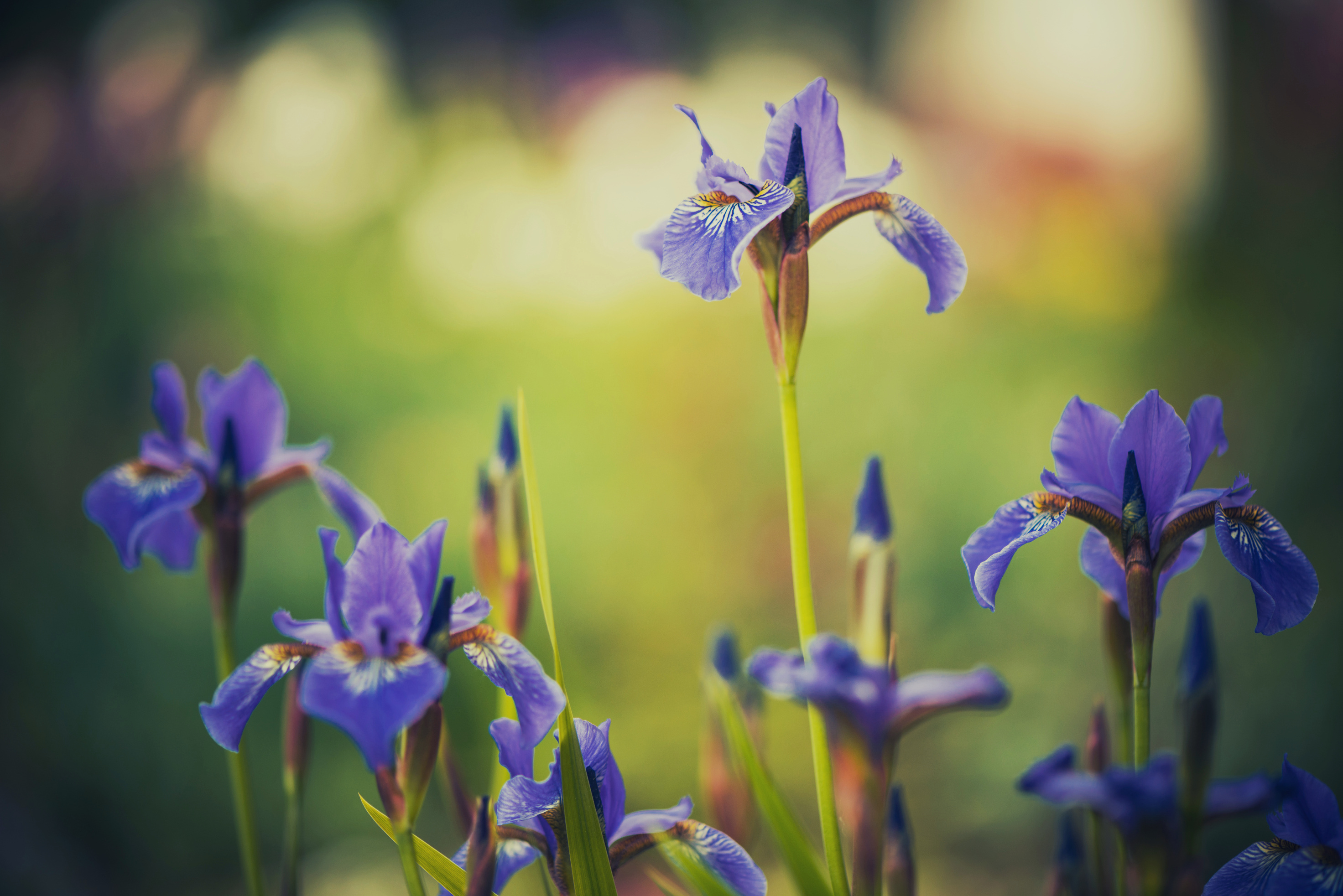 Lessons on Faith
CHAPTER 9 - “BOUNDLESS GRACE FREE TO ALL"
Lessons on Faith
A.T. Jones & E.J. Waggoner
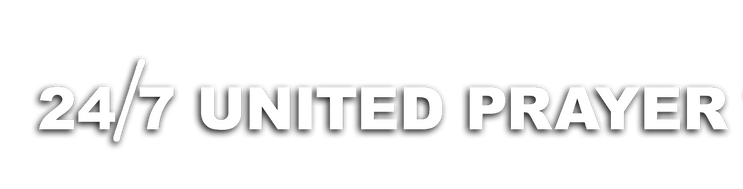 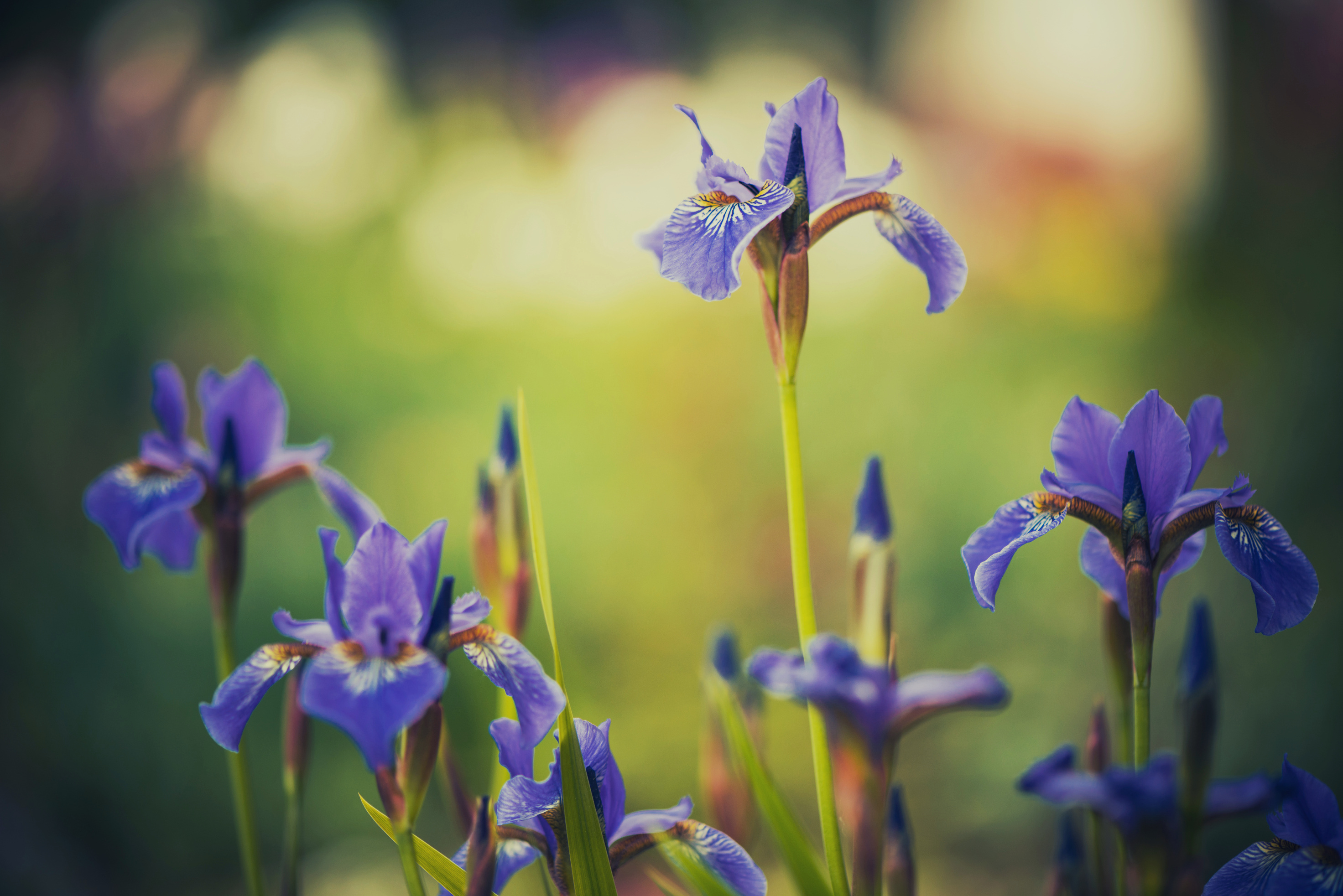 Lessons on Faith
CHAPTER 9 - “BOUNDLESS GRACE FREE TO ALL"
Chapter 9— 
“BOUNDLESS GRACE FREE TO ALL”
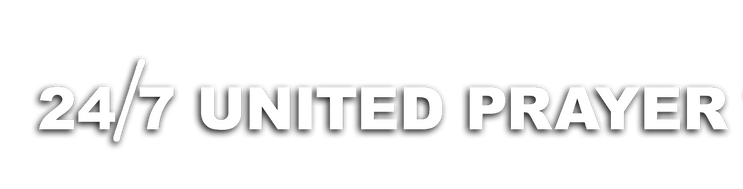 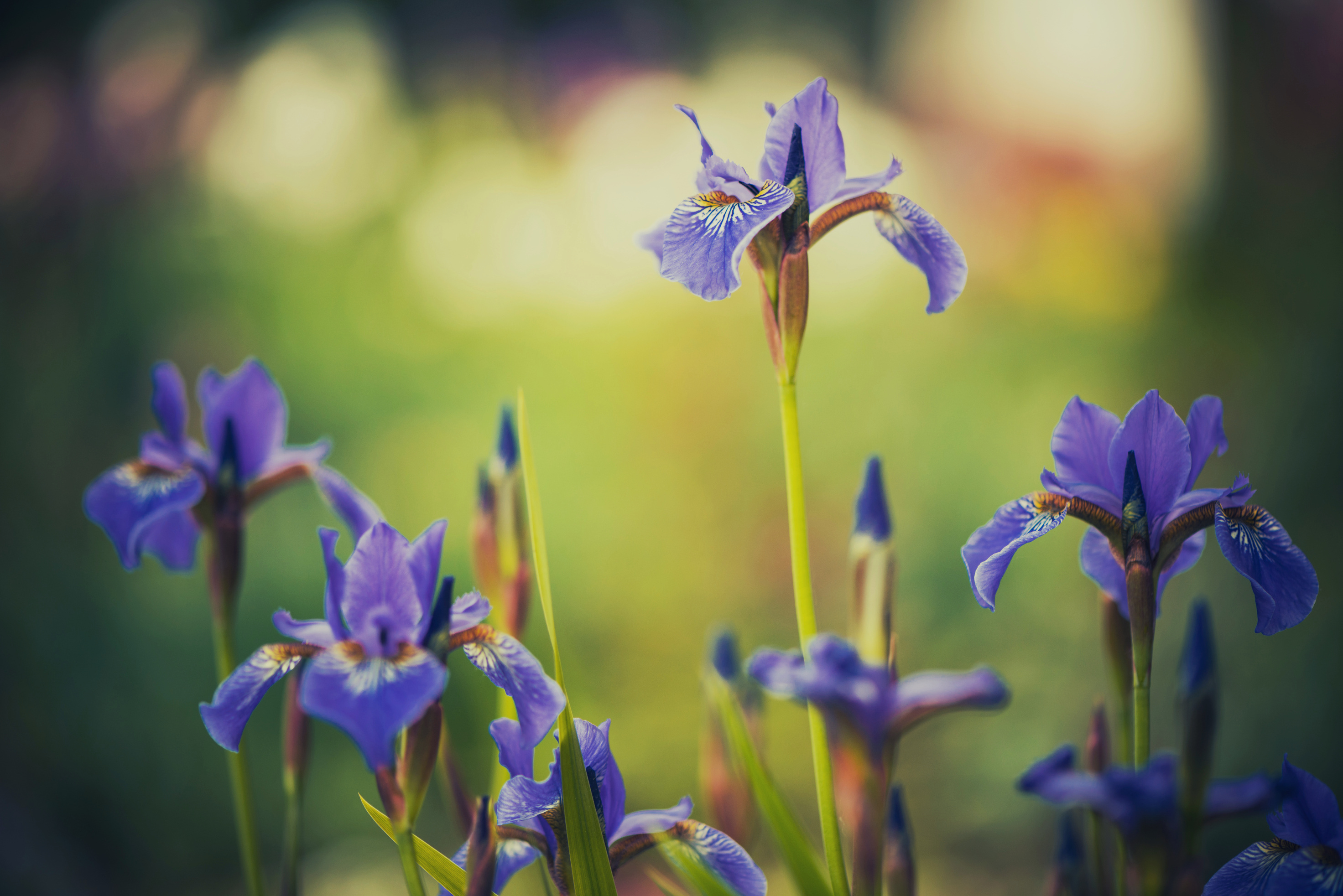 Lessons on Faith
CHAPTER 9 - “BOUNDLESS GRACE FREE TO ALL"
"Unto every one of us is given grace according to the measure of the gift of Christ." Eph. 4:7. The measure of the gift of Christ is "all the fulness of the Godhead bodily." This is true whether viewed as the measure of the gift which God made in giving Christ or as the measure of the gift which Christ Himself gave.
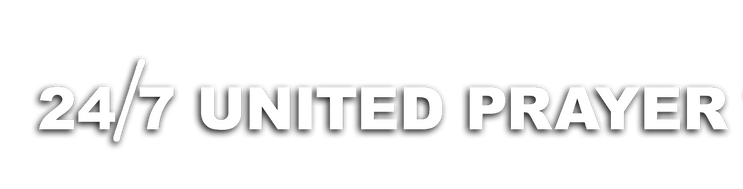 [Speaker Notes: Page 146 of the book]
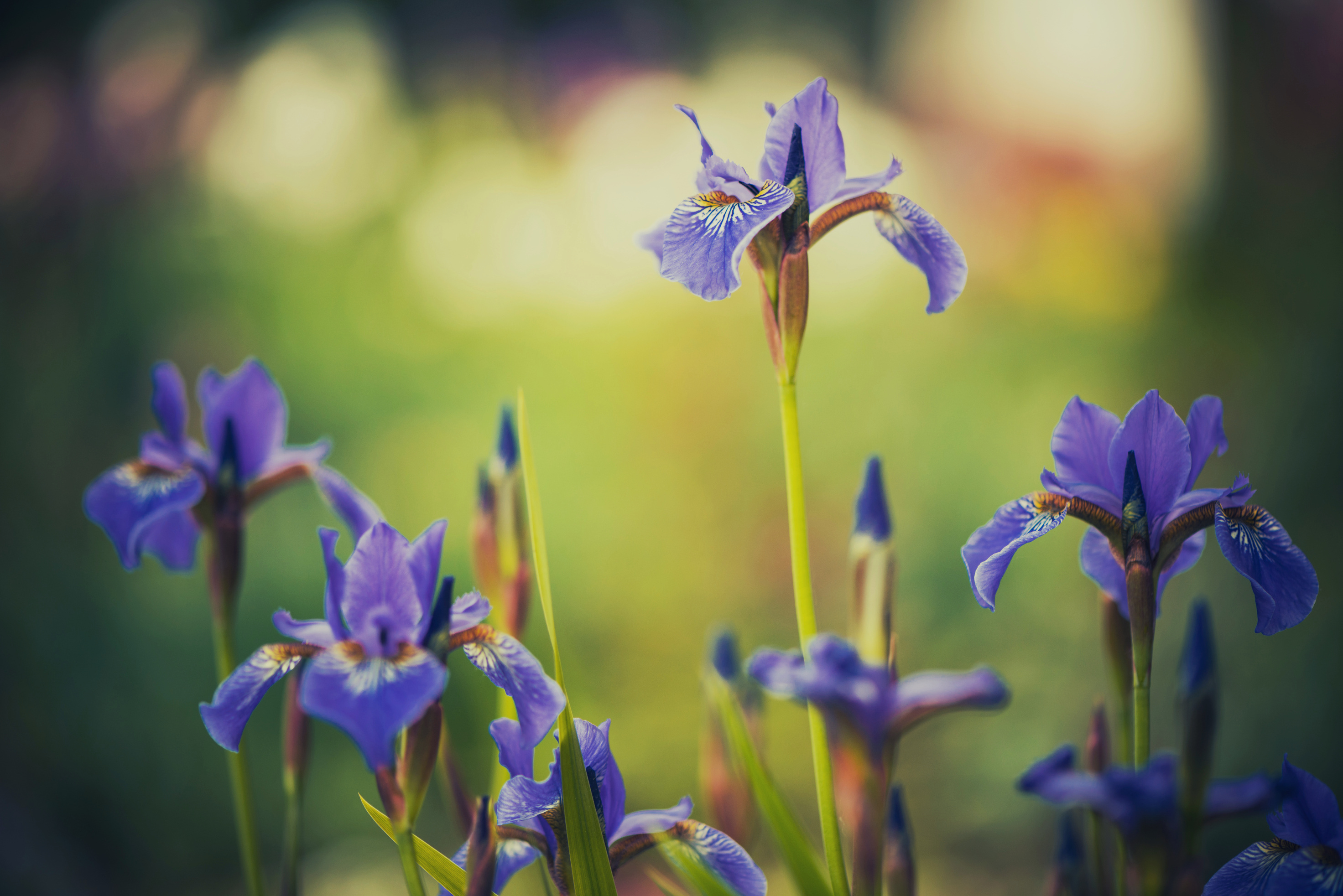 Lessons on Faith
CHAPTER 9 - “BOUNDLESS GRACE FREE TO ALL"
For the gift that God gave is His only begotten Son, and in "him dwelleth all the fulness of the Godhead bodily." Therefore, from this standpoint the measure of the gift of Christ being only the measure of the fulness of the Godhead bodily and this being only the measure of the grace that is given to every one of us, it follows that unto every one of us is given grace without measure, simply boundless grace.
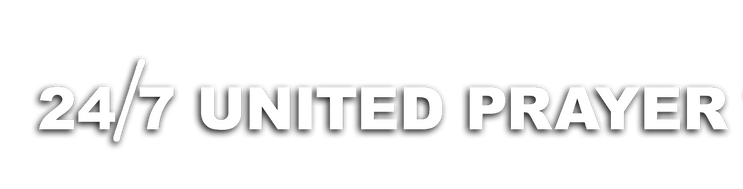 [Speaker Notes: Page 146 of the book]
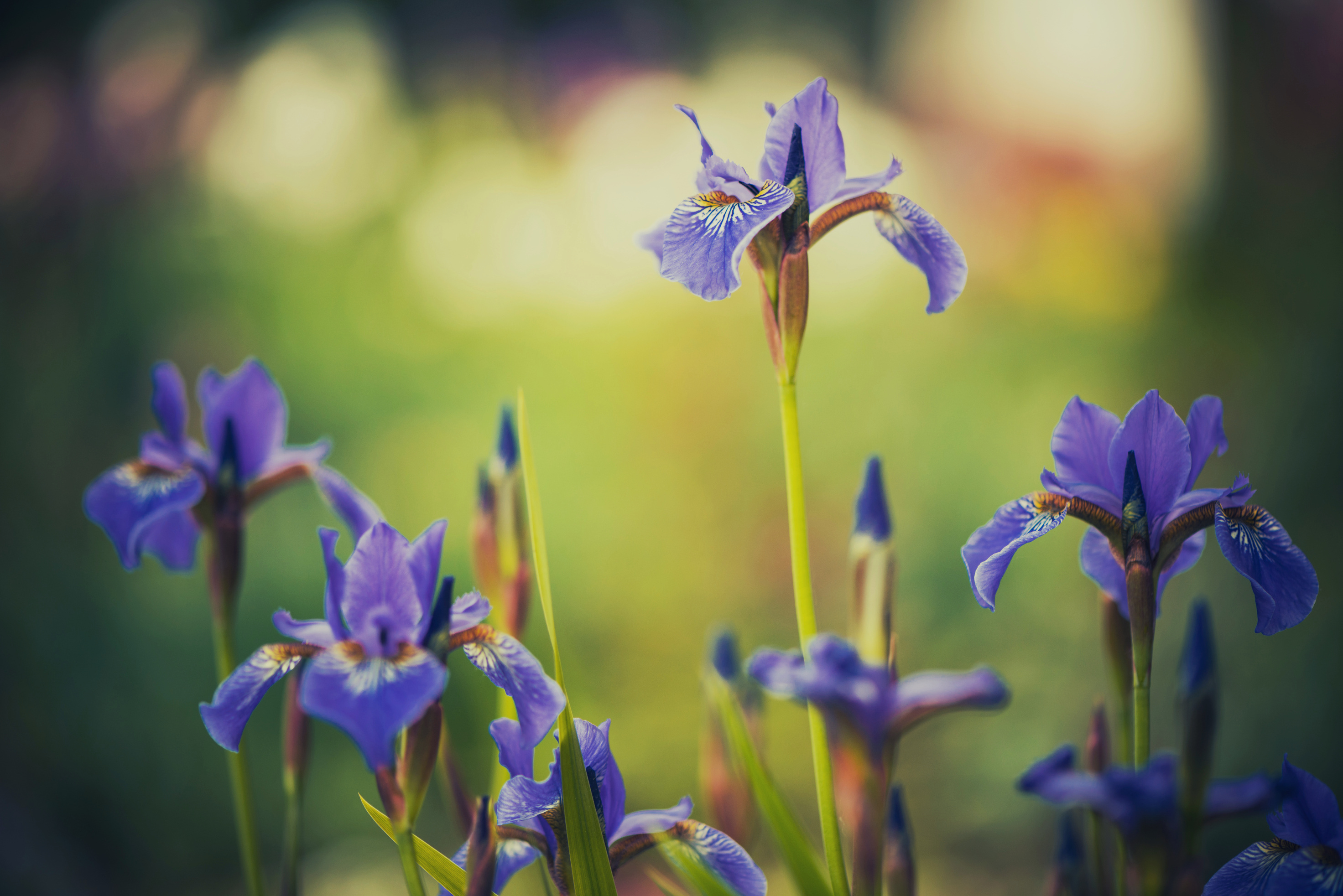 Lessons on Faith
CHAPTER 9 - “BOUNDLESS GRACE FREE TO ALL"
Viewed from the measure of the gift in which Christ Himself gives to us, it is the same, because "he gave himself for us." He gave Himself for our sins, and in this He gave Himself to us. And as in Him dwelleth all the fullness of the Godhead bodily, and as He gave Himself, then the measure of the gift of Christ on His own part is also only the measure of the fullness of the Godhead bodily.
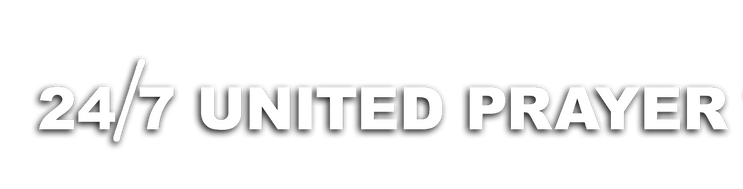 [Speaker Notes: Page 146 of the book]
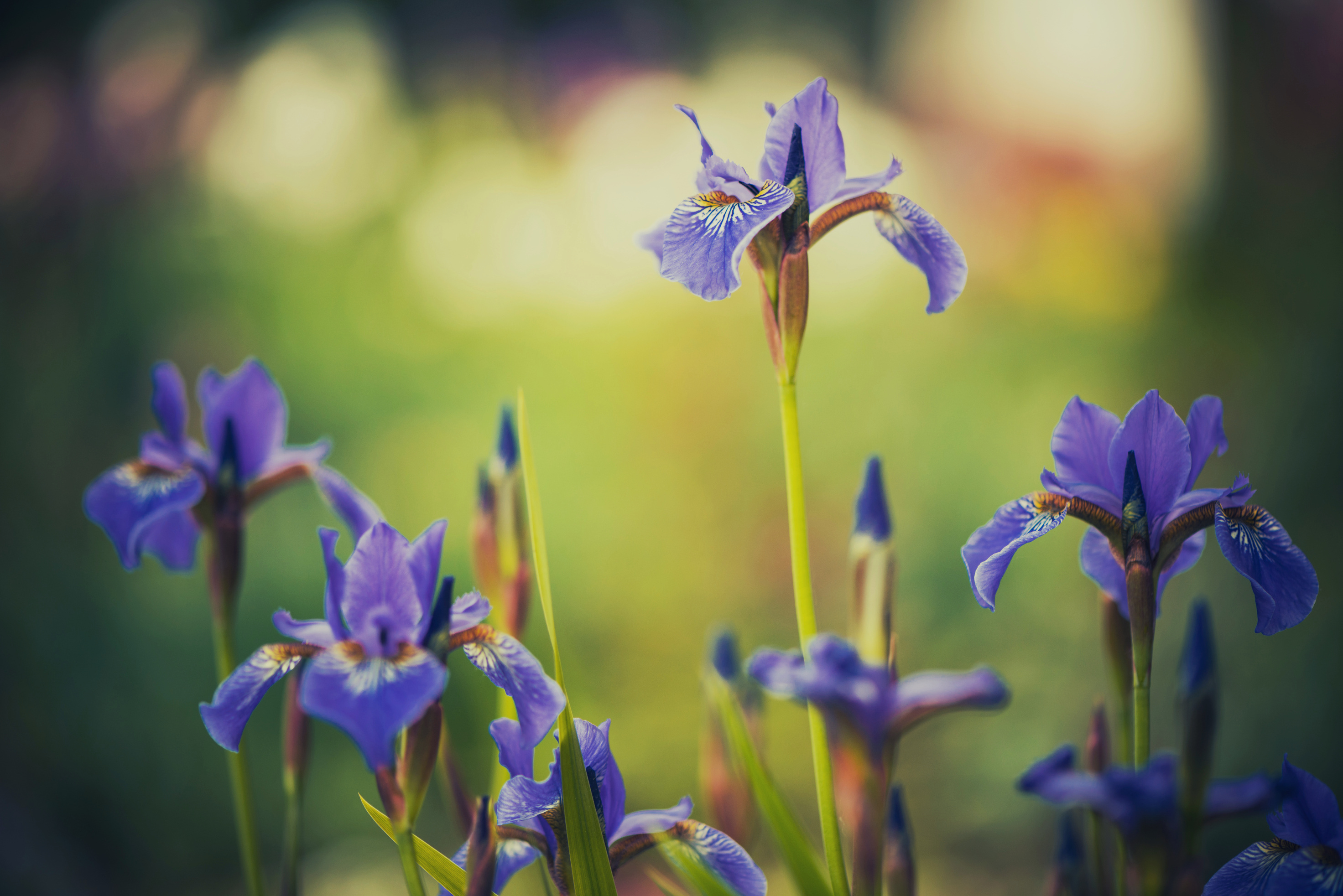 Lessons on Faith
CHAPTER 9 - “BOUNDLESS GRACE FREE TO ALL"
It therefore follows that from this standpoint also the measure of grace that is given to every one of us is only the measure of the fullness of the Godhead; that is, simply immeasurable.
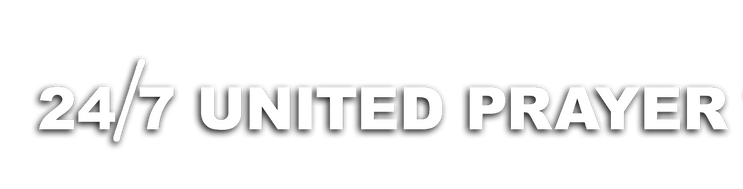 [Speaker Notes: Page 147 of the book]
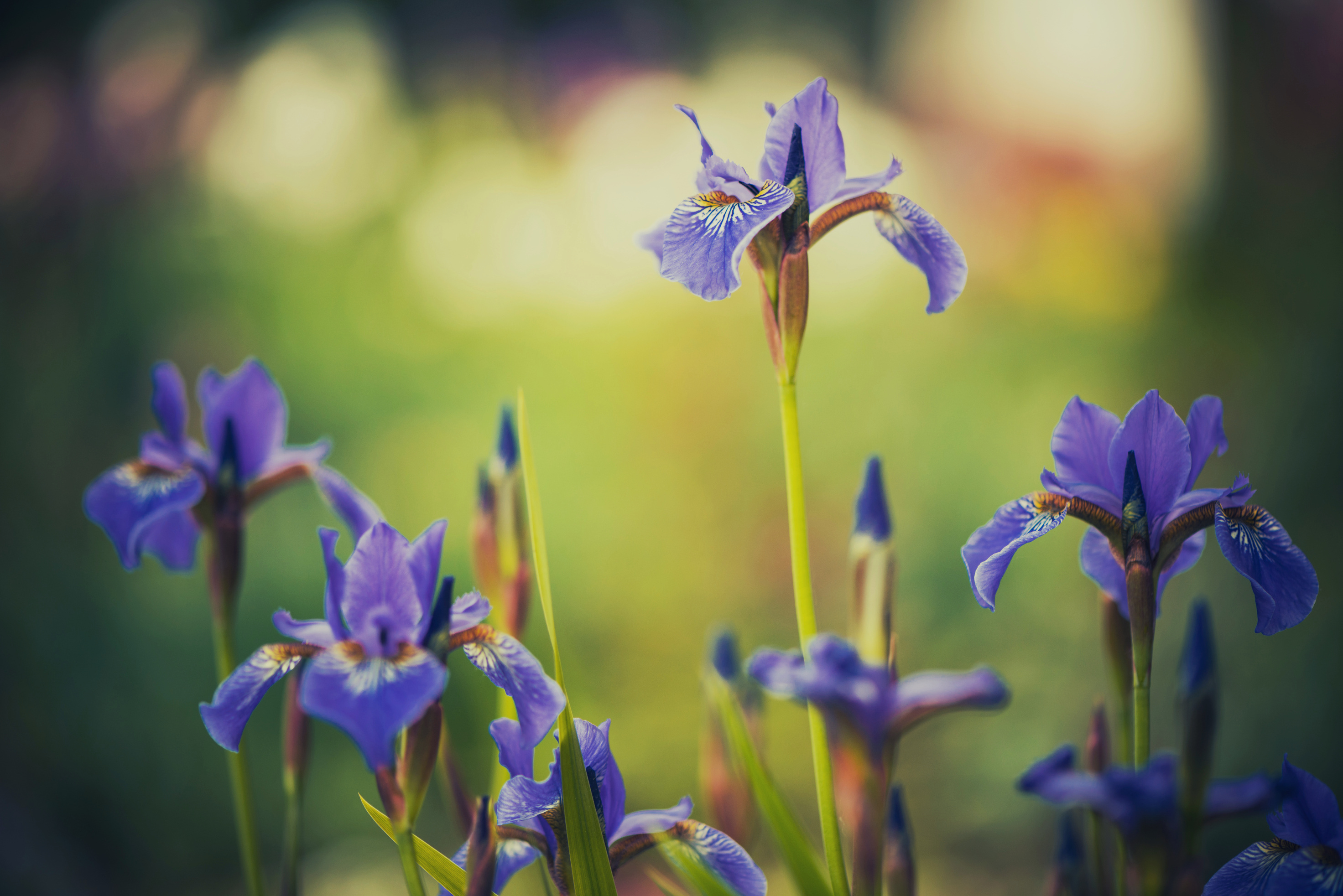 Lessons on Faith
CHAPTER 9 - “BOUNDLESS GRACE FREE TO ALL"
Thus in whatever way it is viewed, the plain word of the Lord is that unto every one of us He has given grace to the measure of the fullness of the Godhead bodily; that is, boundless, immeasurable grace – all the grace He has. This is good. But it is just the Lord; it is just like the Lord to do that, for He is good.
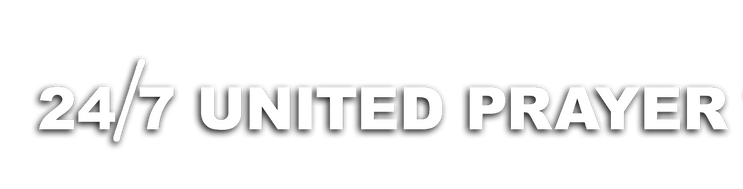 [Speaker Notes: Page 147 of the book]
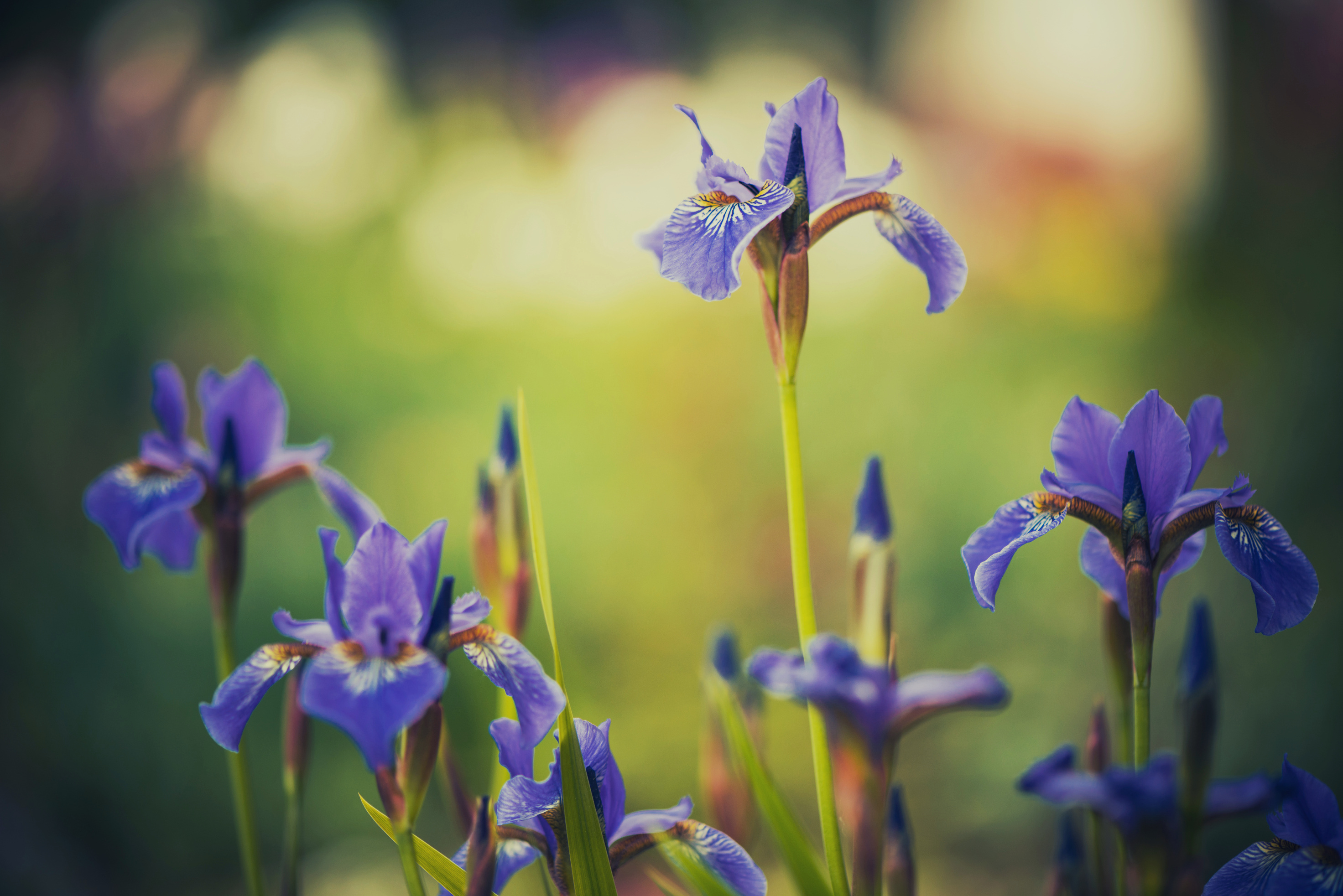 Lessons on Faith
CHAPTER 9 - “BOUNDLESS GRACE FREE TO ALL"
And this boundless grace is all given, given freely, to "every one of us." To us it is. To you and me, just as we are. And that is good. We need just that much grace to make us what the Lord wants us to be. And He is just so kind as to give it all to us freely that we may be indeed just what He wants us to be.
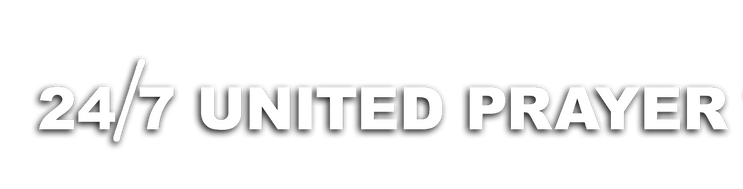 [Speaker Notes: Page 147 of the book]
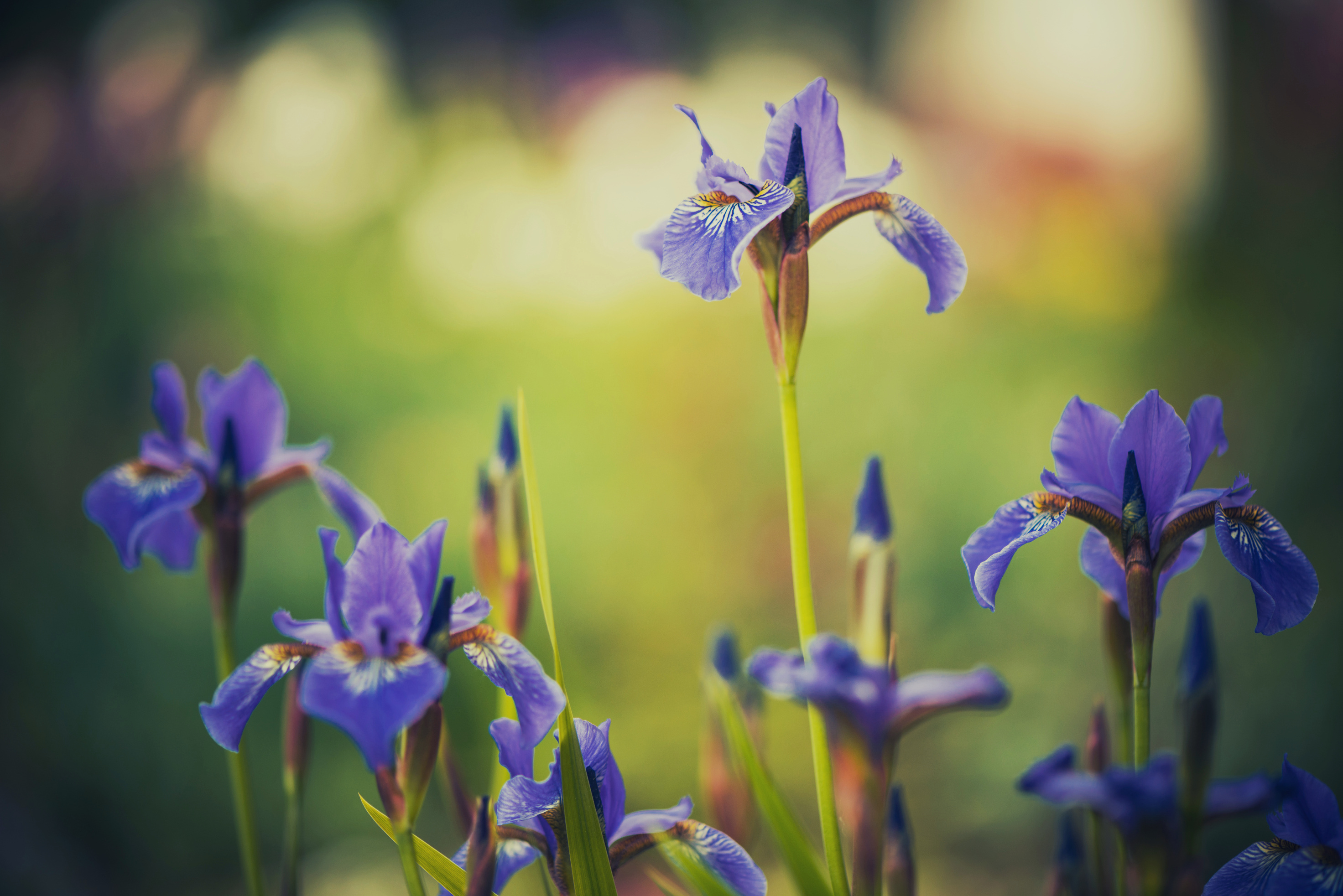 Lessons on Faith
CHAPTER 9 - “BOUNDLESS GRACE FREE TO ALL"
The Lord wants every one of us to be saved, and that with the very fullness of salvation. And therefore He has given to every one of us the very fullness of grace, because it is grace that brings the salvation. For it is written, "The grace of God that bringeth salvation hath appeared to all men." Titus 2:11.
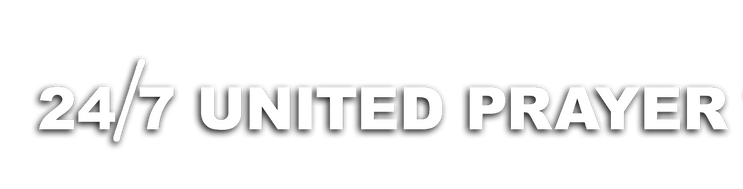 [Speaker Notes: Page 148 of the book]
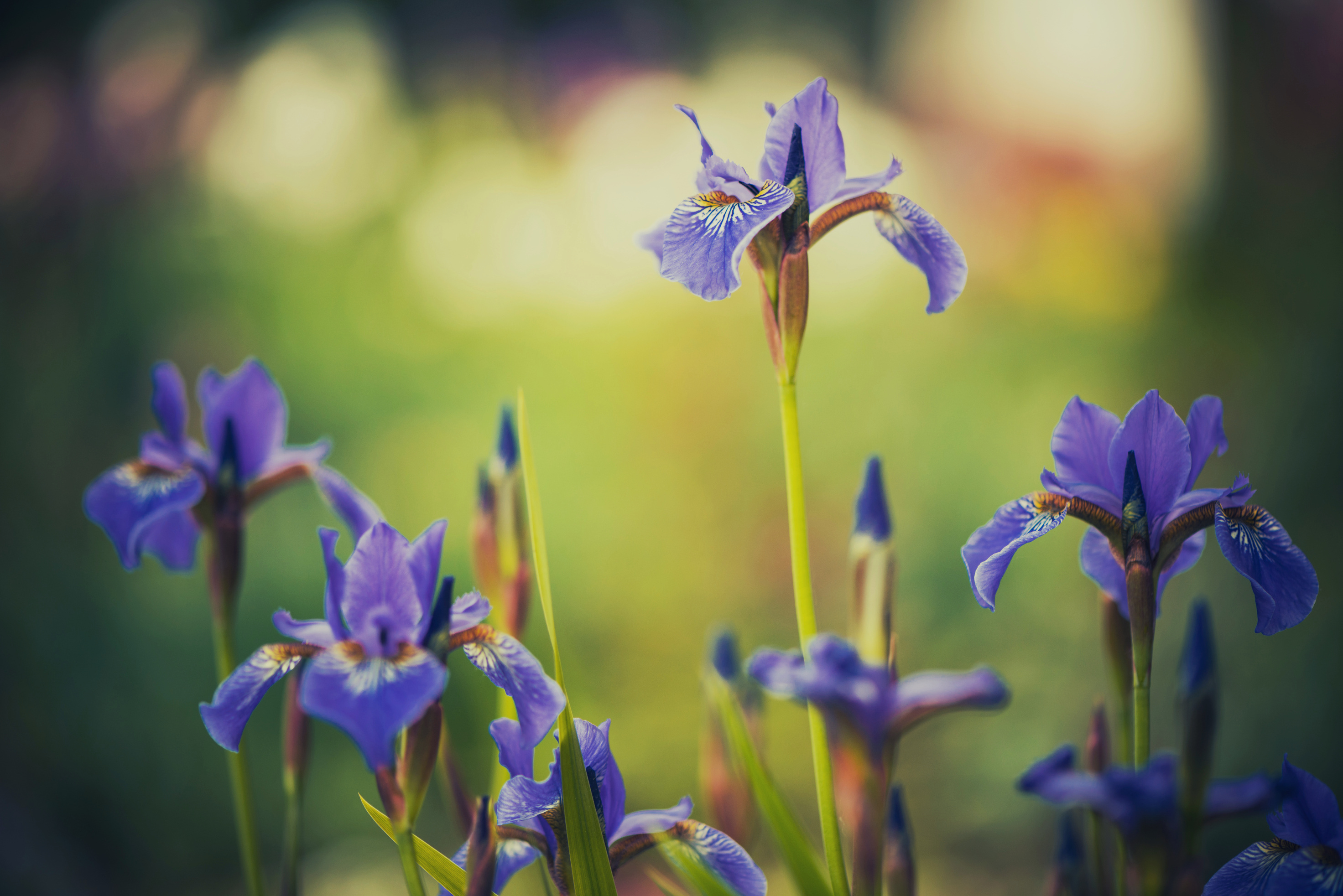 Lessons on Faith
CHAPTER 9 - “BOUNDLESS GRACE FREE TO ALL"
Thus the Lord wants all to be saved and therefore He gave all of His grace, bringing salvation to all. The marginal reading of this text tells it that way, and it is just as true as the reading in the verse itself. Here it is: "The grace of God that bringeth salvation to all men, hath appeared."
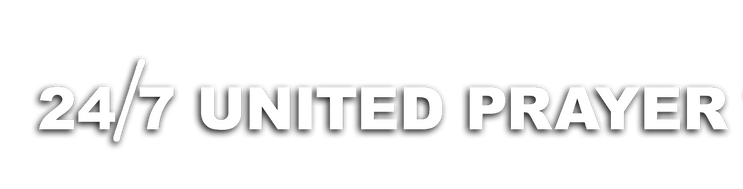 [Speaker Notes: Page 148 of the book]
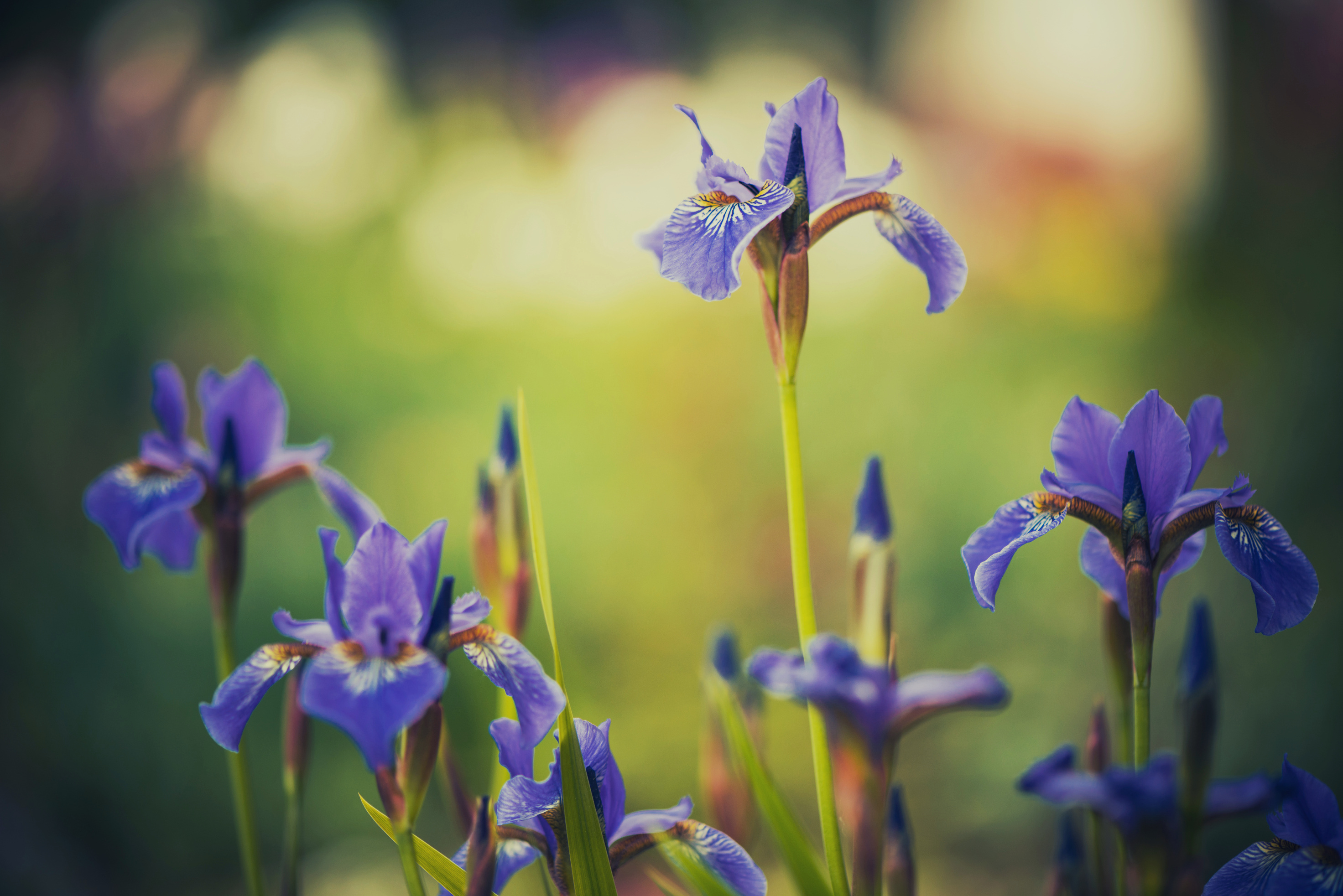 Lessons on Faith
CHAPTER 9 - “BOUNDLESS GRACE FREE TO ALL"
All the grace of God is given freely to every one, bringing salvation to all. Whether all or any one will receive it, that is another question. What we are studying now is the truth and the fact that God has given it. Having given it all, He is clear, even though men may reject it.
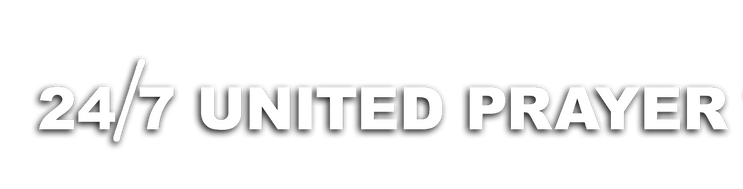 [Speaker Notes: Page 148 of the book]
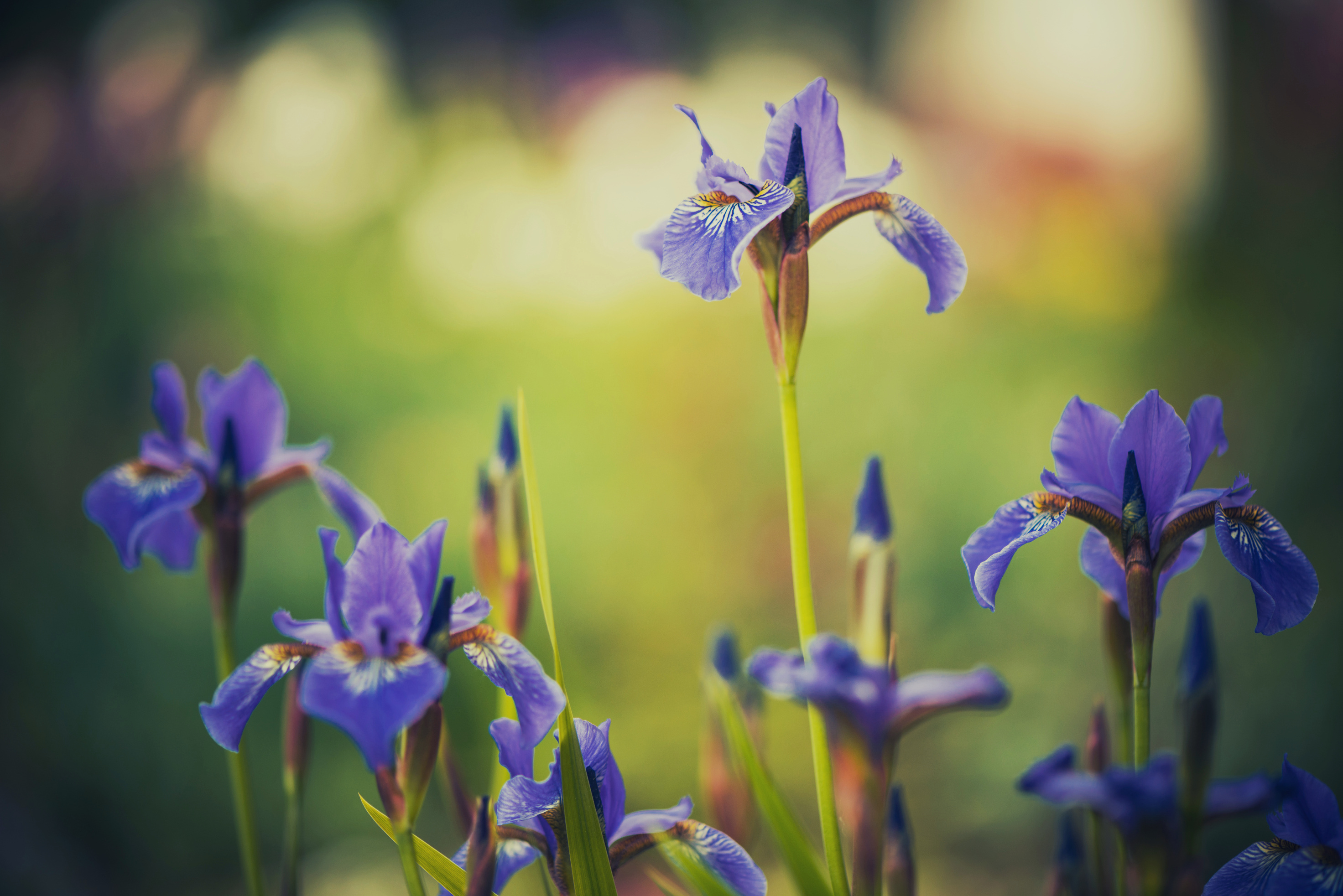 Lessons on Faith
CHAPTER 9 - “BOUNDLESS GRACE FREE TO ALL"
The Lord wants us to be perfect, and so it is written: "Be ye therefore perfect, even as your Father which is in heaven is perfect." Desiring that we shall be perfect, He has given us, every one , all the grace that He has, bringing the fullness of His salvation, that every man may be presented perfect in Christ Jesus.
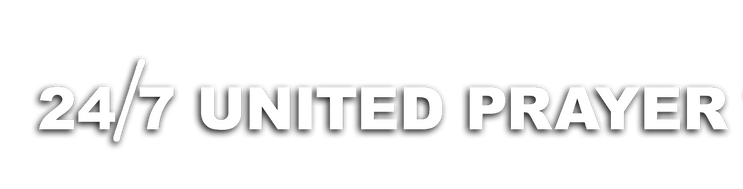 [Speaker Notes: Page 148 of the book]
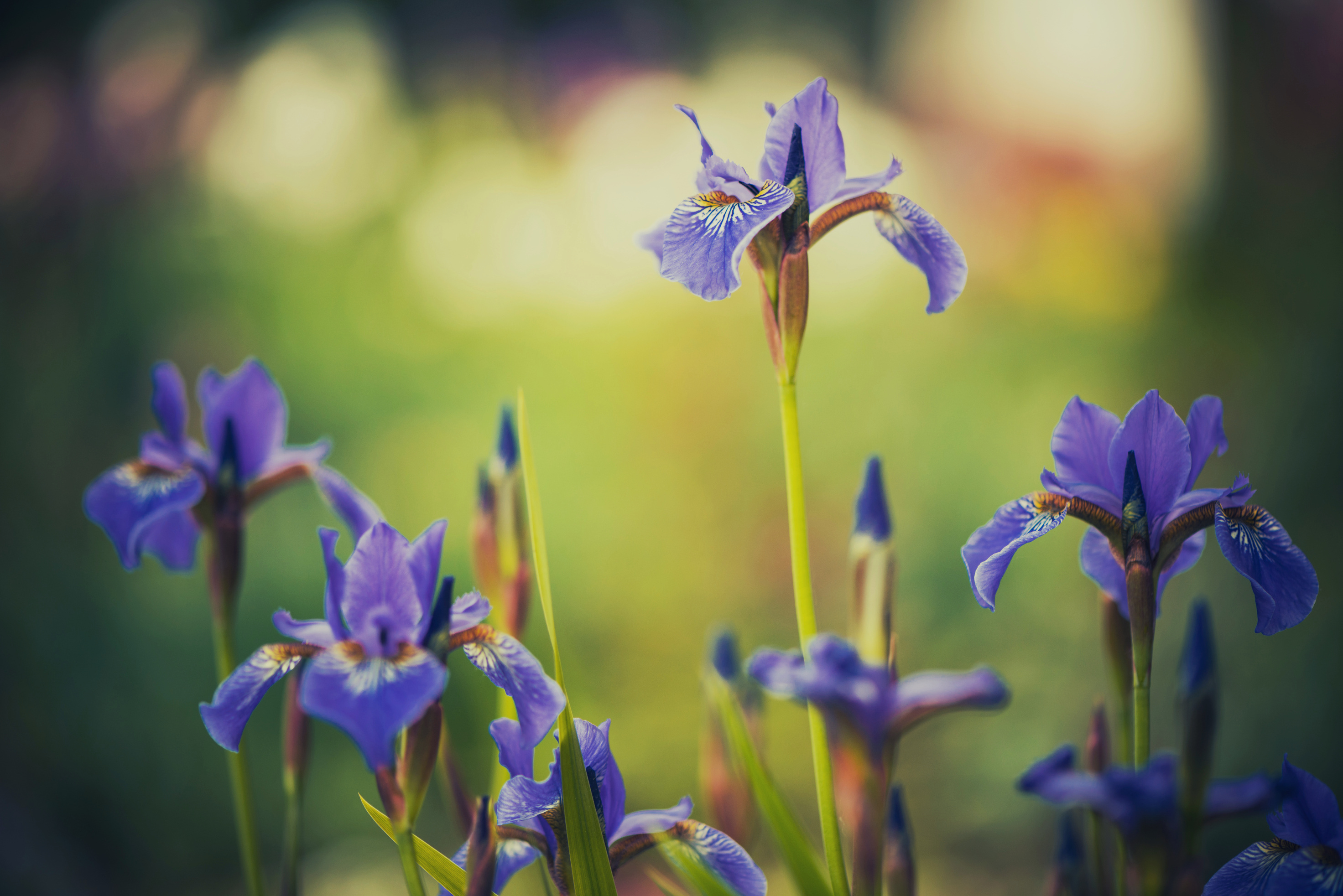 Lessons on Faith
CHAPTER 9 - “BOUNDLESS GRACE FREE TO ALL"
The very purpose of this gift of His boundless grace is that we may be made like Jesus, Who is the image of God. Even so it is written: "Unto every one of us is given grace according to the measure of the gift of Christ. . . . for the perfecting of the saints. . . . till we all come in the unity of the faith and of the knowledge of the Son of God, unto a perfect man, unto the measure of the stature of the fullness of Christ."
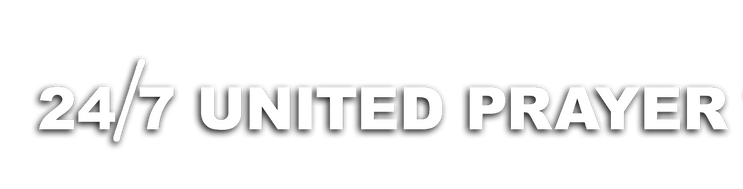 [Speaker Notes: Page 149 of the book]
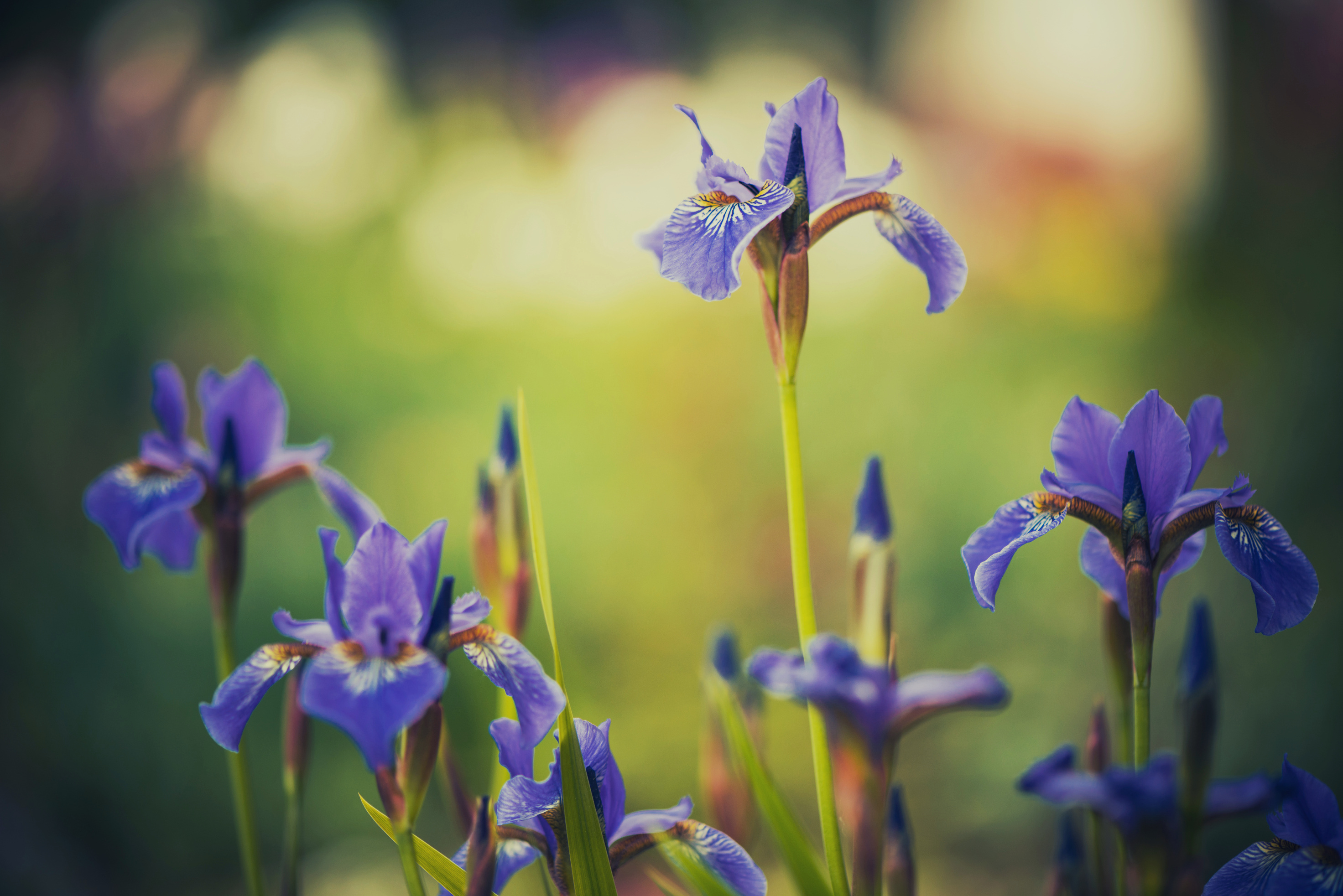 Lessons on Faith
CHAPTER 9 - “BOUNDLESS GRACE FREE TO ALL"
Do you want to be like Jesus? Then receive the grace that He has so fully and so freely given. Receive it in the measure in which He has given it, not in the measure in which you think you deserve it. Yield yourself to it, that it may work in you and for you the wondrous purpose for which it is given, and it will do it.
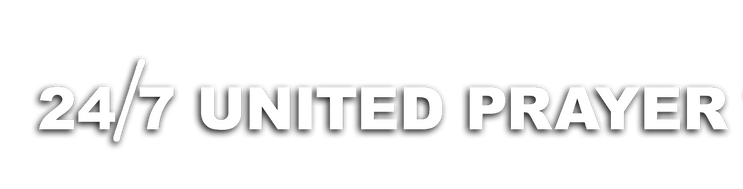 [Speaker Notes: Page 149 of the book]
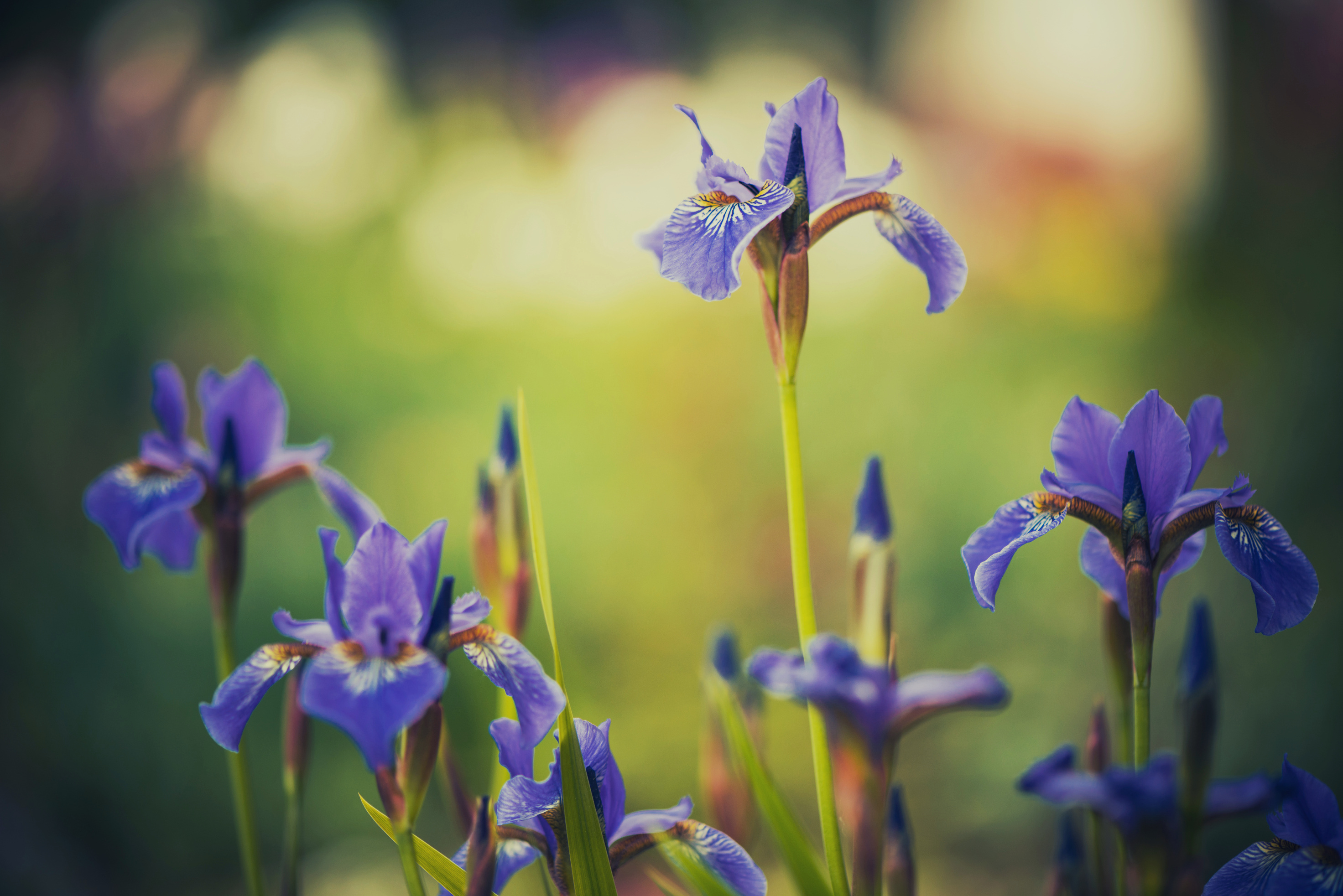 Lessons on Faith
CHAPTER 9 - “BOUNDLESS GRACE FREE TO ALL"
It will make you like Jesus. It will accomplish the purpose and the wish of Him who has given it. "Yield yourselves unto God." "I beseech you also that ye receive not the grace of God in vain.“ 
A. T. Jones
Review and Herald, April 17, 1894
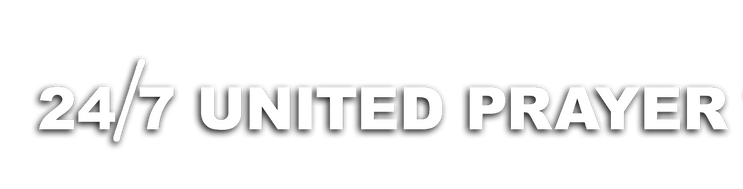 [Speaker Notes: Page 149 of the book]
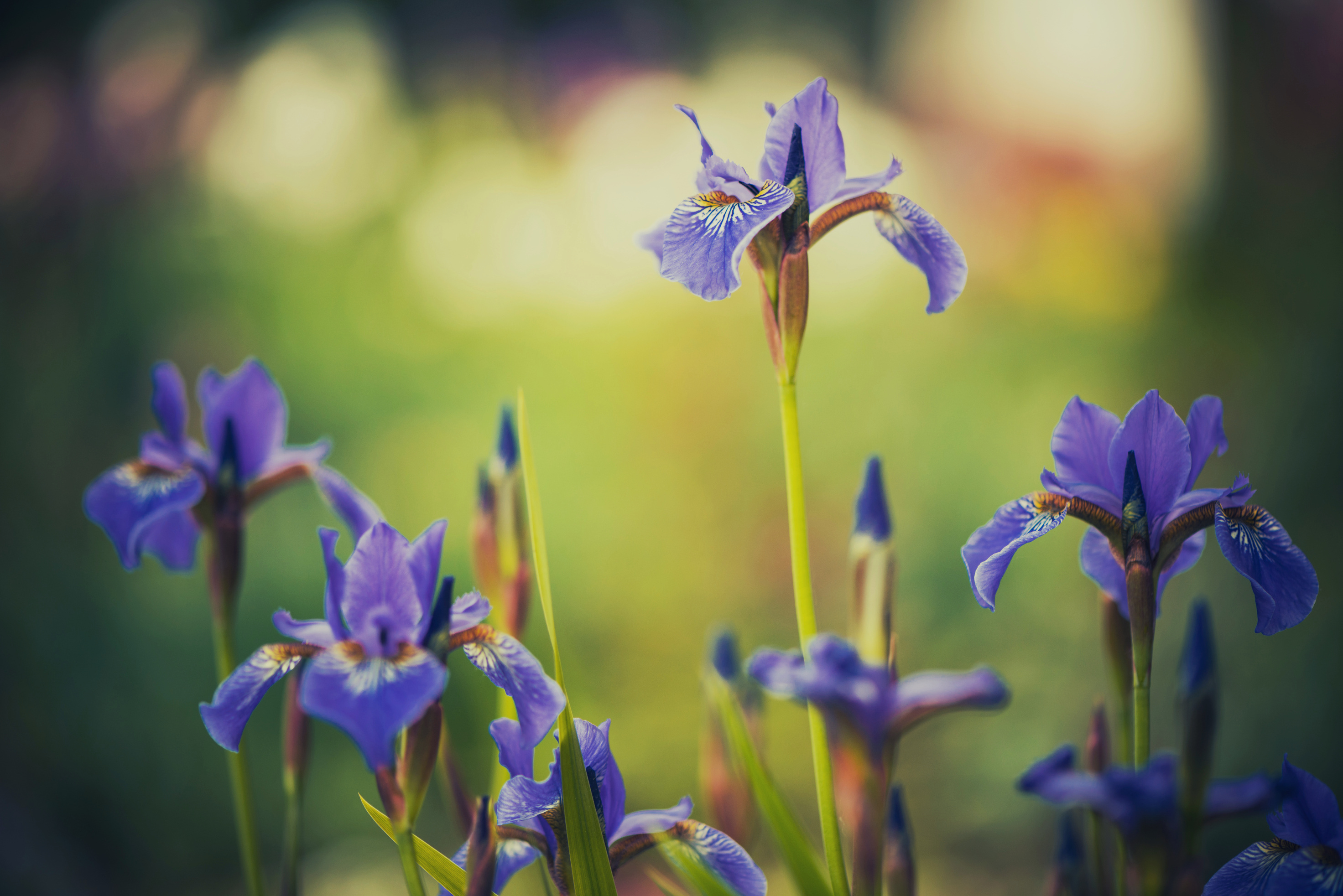 Lessons on Faith
CHAPTER 9 - “BOUNDLESS GRACE FREE TO ALL"
REFLECTION TIME
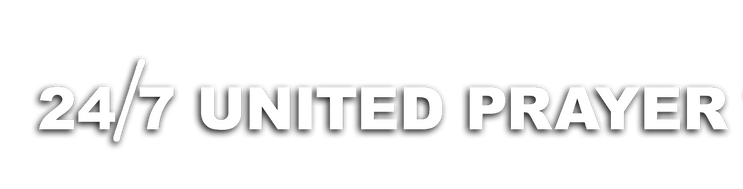